Помощь семьи в правильной профессиональной ориентации подростка
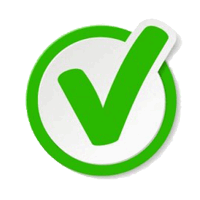 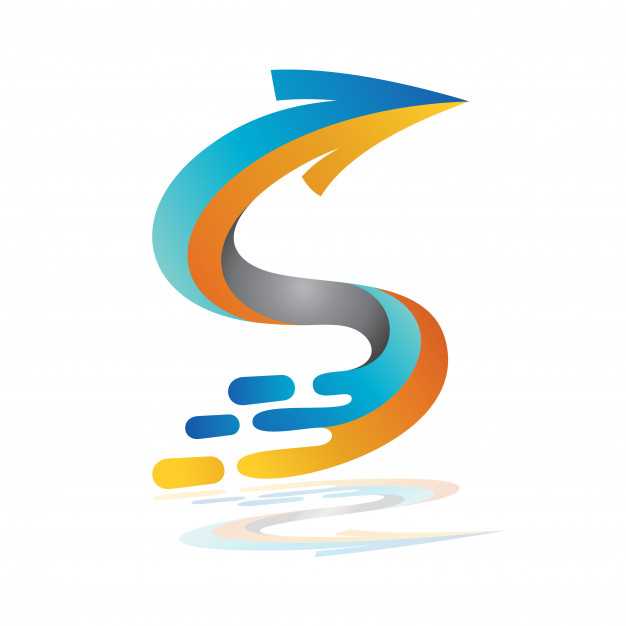 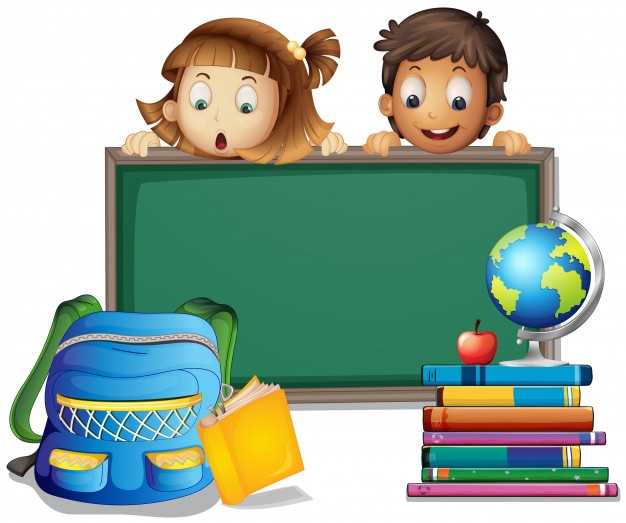 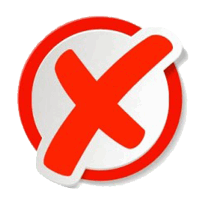 Вот, наконец, и пришло то время, когда ваш ребенок стоит на пороге выбора будущей профессии – это интересный момент жизни, и в то же время, как и любой выбор, приносящий волнения, сомнения, переживания и для ребенка, и для родителей. 
	Ваша задача грамотно помочь ребенку в этом не простом деле, ведь выбор должен быть не только осознанным, но и соответствовать интересам и способностям ребенка.
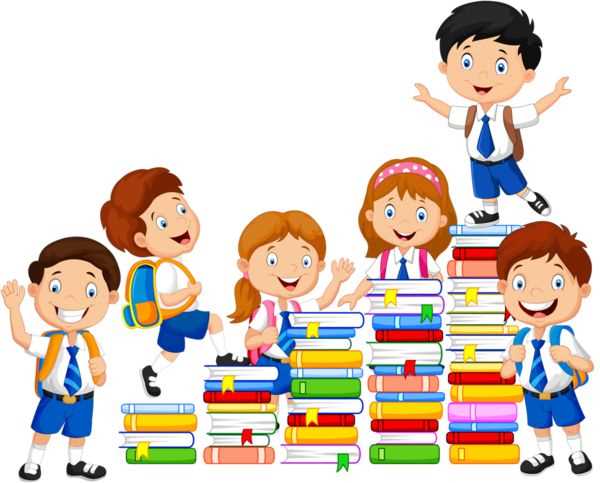 Почему ребенку нужна ваша помощь? Большинство детей в 16-17 лет еще психологически не готовы сделать выбор самостоятельно и многие испытывают страх перед необходимостью принятия решения, так как вопрос очень важный и принятое решение повлияет на дальнейшую жизнь ребенка.
	Поэтому, учащемуся очень важно ощущать поддержку родителей, он должен знать, что в любой момент может обратиться к вам за помощью.
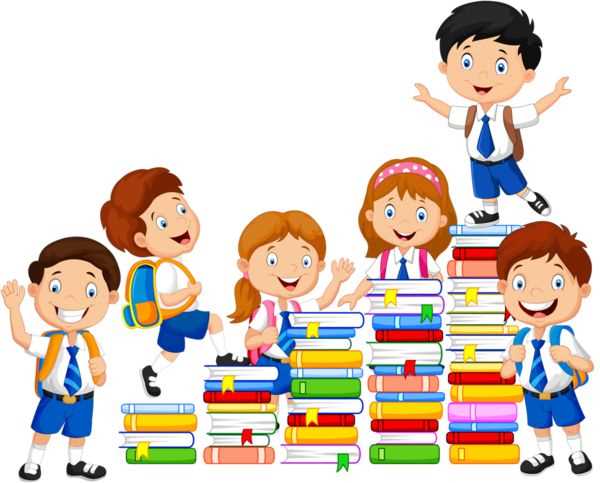 Но не стоит полностью снимать с него ответственность за совершаемый выбор. Важно, чтобы у него сложилось ощущение, что это он так решил. Ведь если подростку кажется, что профессию он выбрал не сам, то и учится он не для себя, воспринимая учебу как скучную и тягостную обязанность. 
	Мы должны помочь им в этом сложном деле, но не осуществлять выбор за них.
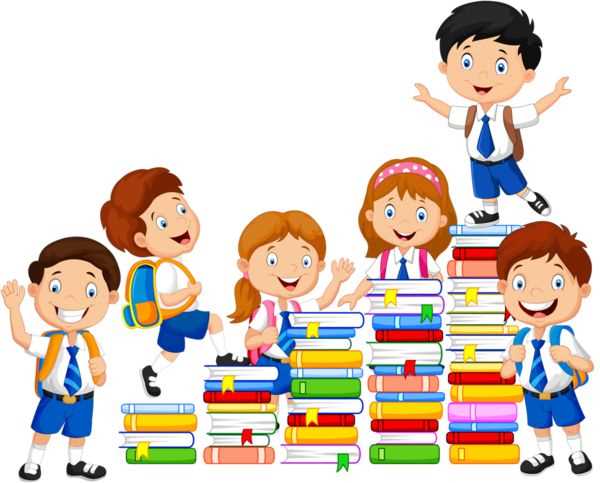 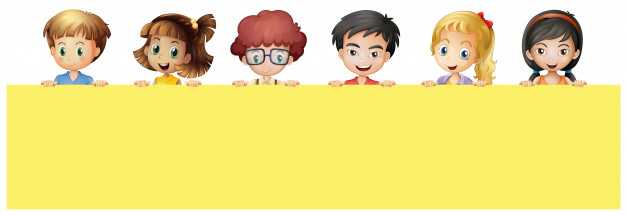 ВЫБОР ВАШИХ ДЕТЕЙ МОЖНО СЧИТАТЬ ПРАВИЛЬНЫМ, ЕСЛИ СОБЛЮДАЮТСЯ
СЛЕДУЮЩИЕ УСЛОВИЯ.
Во-первых, ребёнок должен обладать набором профессионально важных для этой
работы качеств – интеллектуальных, физических, личностных.
Во-вторых, эта профессия должна пользоваться спросом на рынке труда.
В-третьих, будущая работа должна быть в радость, а не в тягость.
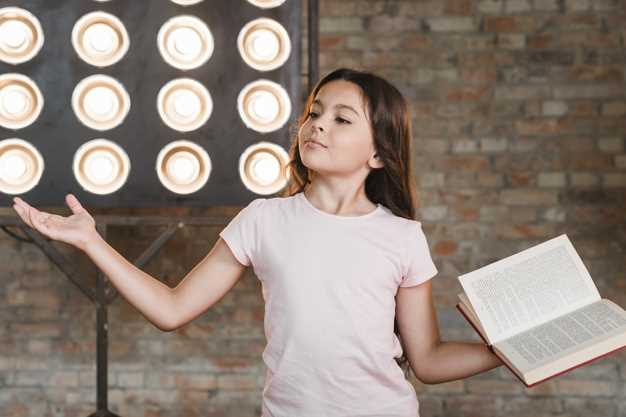 Как помочь детям минимизировать ошибки в выборе профессии?
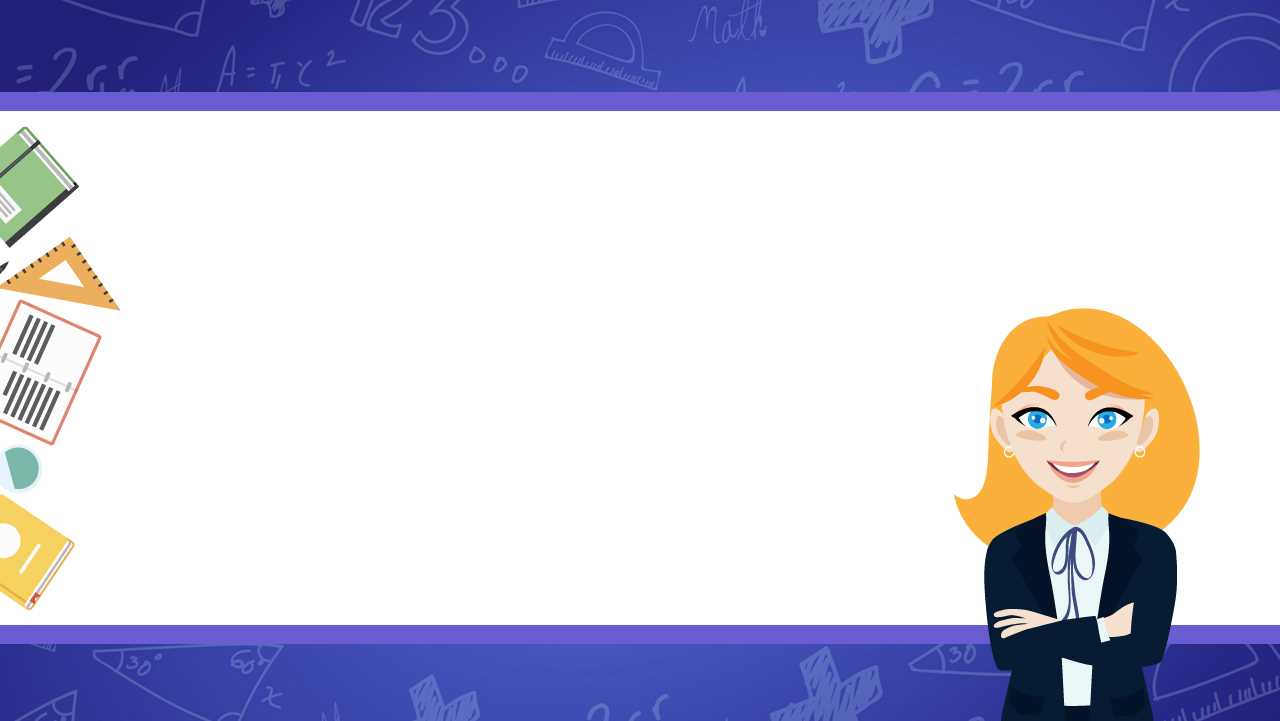 1. Очень важно находить время для общения с ребенком по душам, только так вы можете узнать о его мечтах, планах, интересах. При этом, конечно, важна ваша искренняя заинтересованность. 
	Важно не навязывать свое мнение, а предлагать несколько вариантов, не высмеивать мечты ребенка, какими бы нереальными они не были.
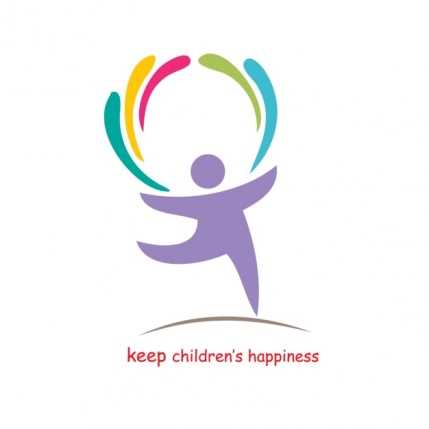 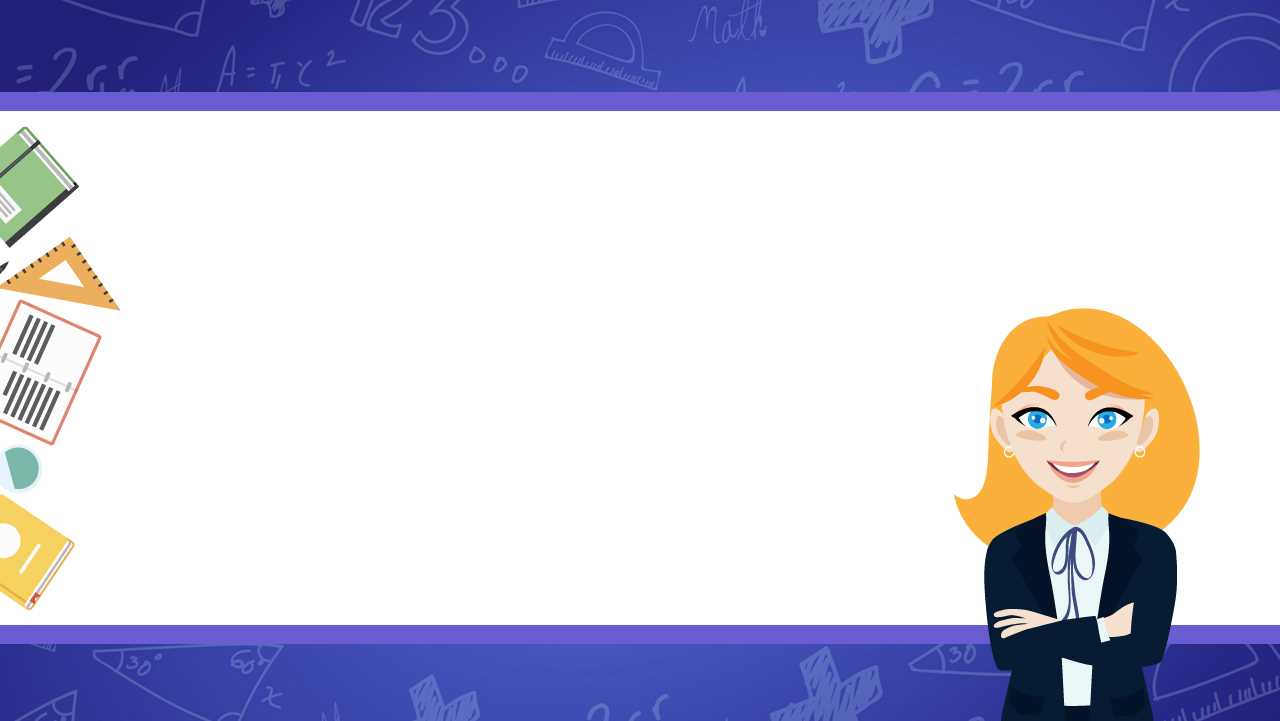 2. Детям очень важен опыт своих родителей. Расскажите, как вы выбирали профессию, чем при этом руководствовались, кто вам
помог.
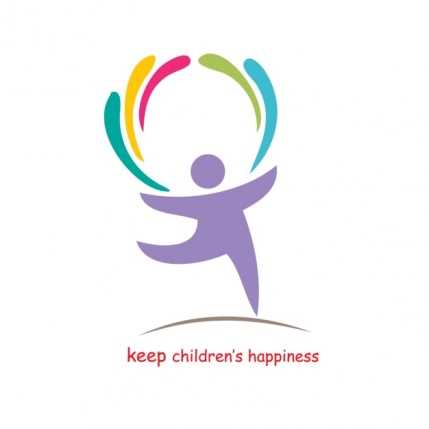 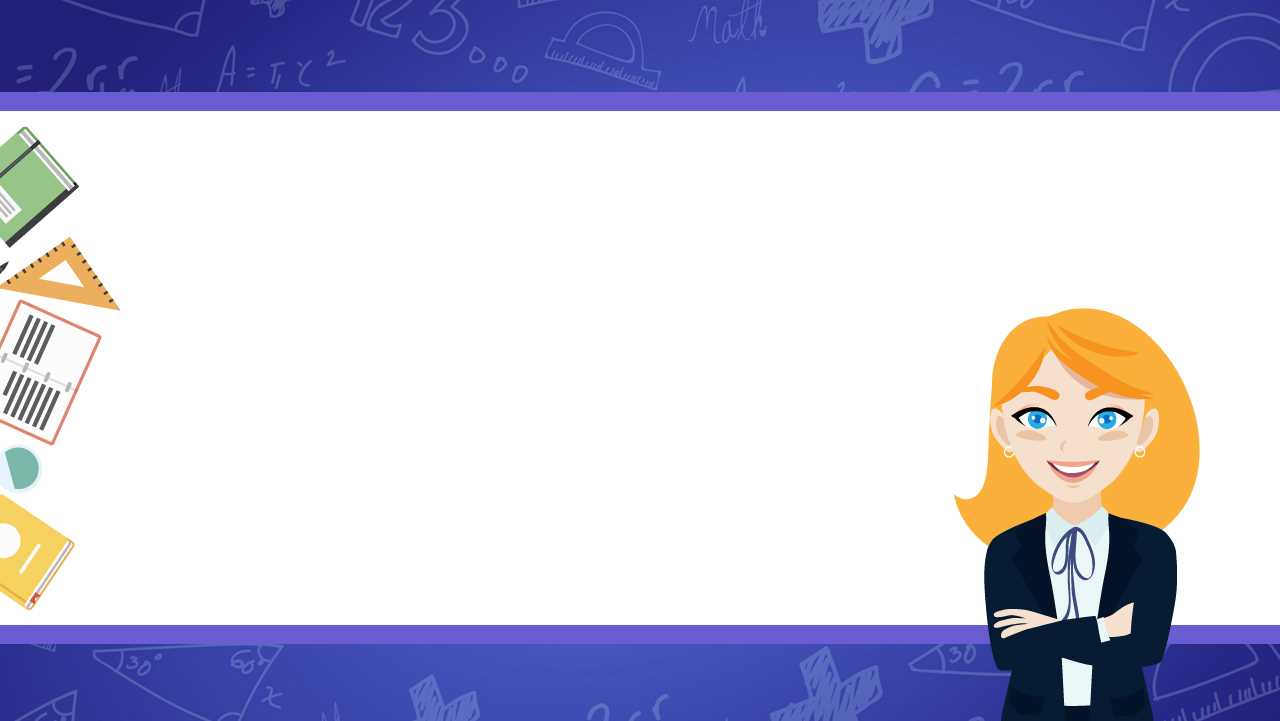 3. Если вас огорчает профессиональный выбор вашего ребенка, не отговаривайте его и не запрещайте категорично, это приведет только к конфликту. Действуйте конструктивно: постарайтесь выяснить, на
чем основан его выбор, проанализируйте последствия этого решения. Объясните ребенку, что ответственность за принятое решение будет на нем.
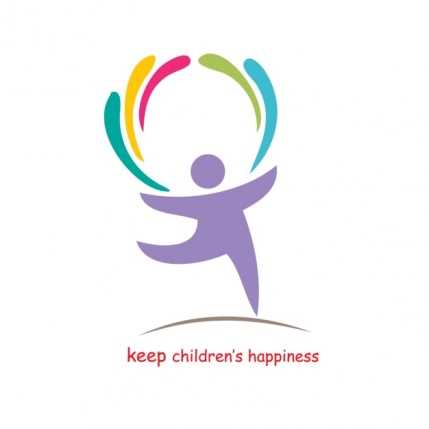 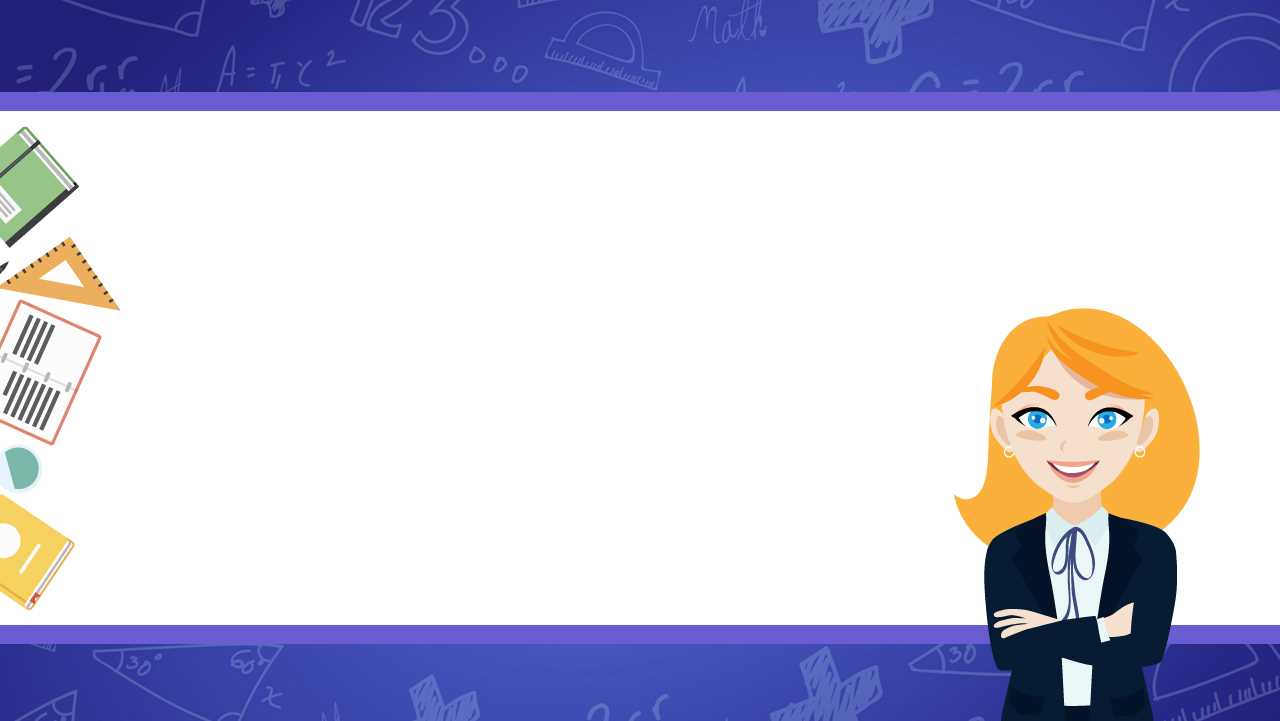 4. Ребенок всегда выбирает только то, что знает, поэтому дайте ему как можно больше информации о различных профессиях, о его
возможностях в жизни. Вероятно, для самоопределения ему не хватает именно этих знаний.
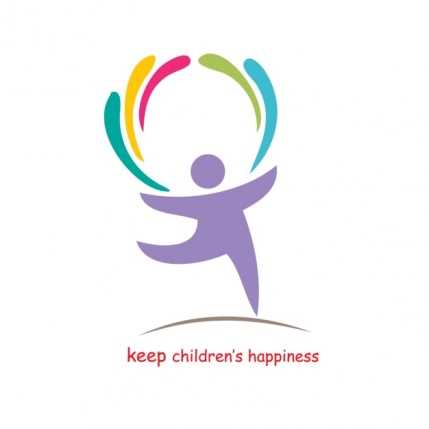 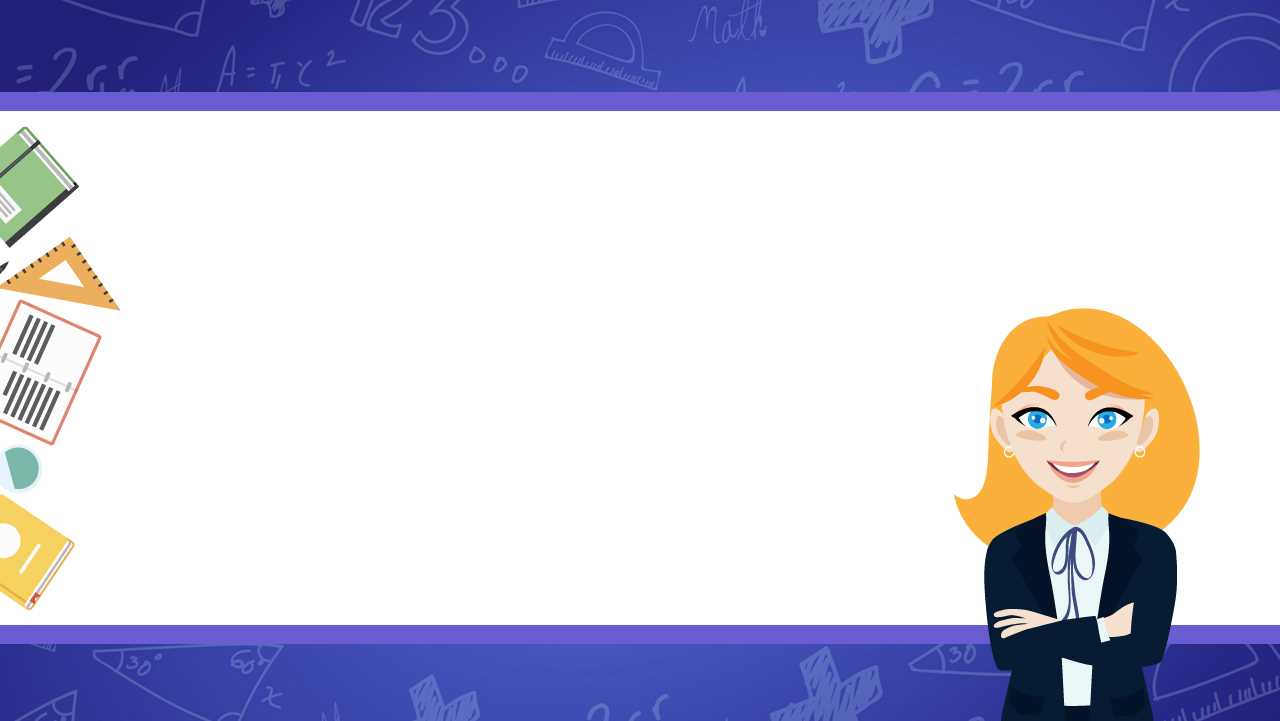 5. Многим подросткам трудно из-за робости и отсутствия необходимых навыков сделать какие-то конкретные действия (позвонить, посетить колледж), и в этом помощь родителей может быть незаменима. Сходите с ним на день открытых дверей в разные образовательные учреждения, изучите имеющиеся у них образовательные направления.
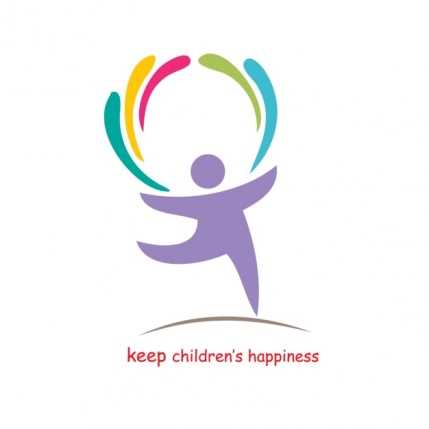 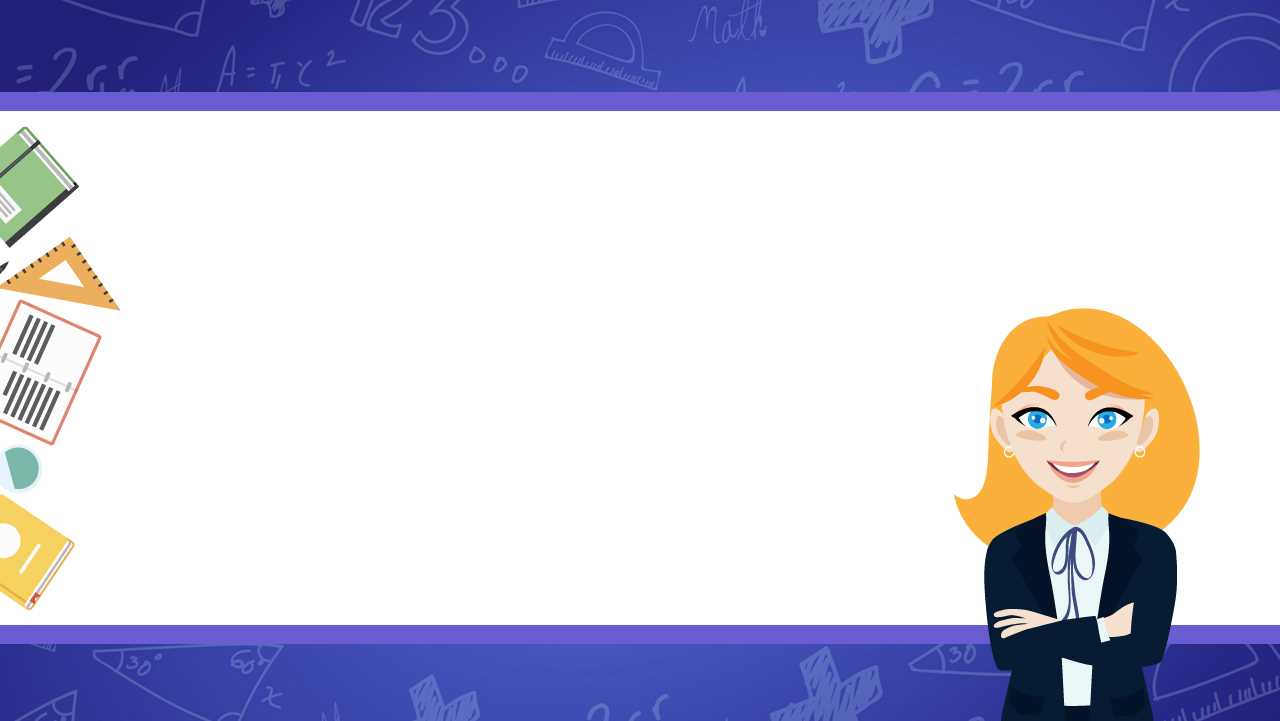 6. Обсуждая будущую профессию, не зацикливайтесь на одном варианте, рассматривайте разные, так как наличие альтернативы может снизить напряжение и тревогу у ребенка.
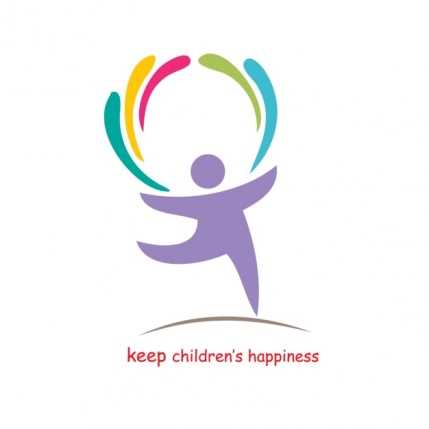 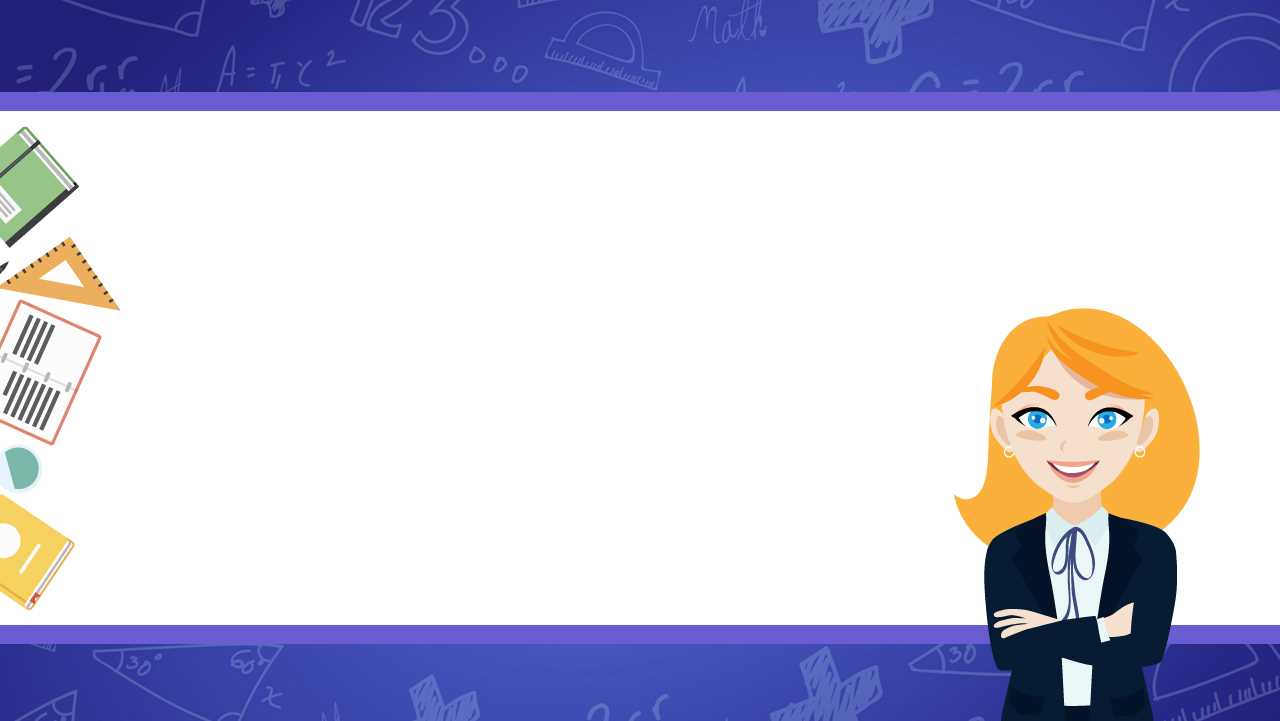 7. Современные юноши и девушки при выборе профессии ориентируются на следующие факторы: престижность профессии. Сейчас, видимо, одним из наиболее важных факторов становится материальный - возможность хорошо зарабатывать в будущем. Объясните, что это, конечно, важно, но если работа не приносит радости, то это сделает жизнь невыносимой.
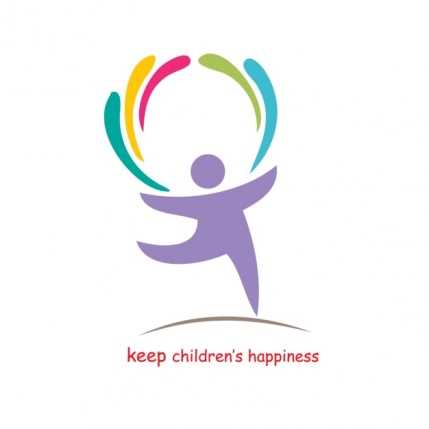 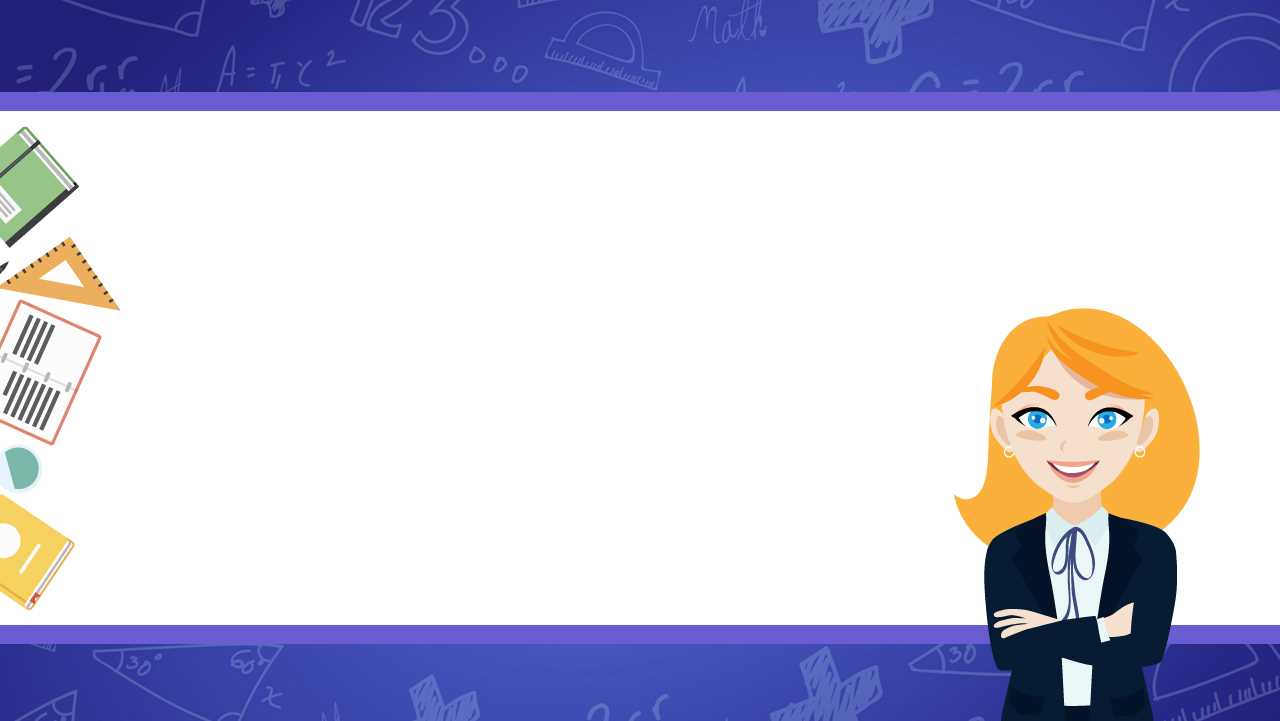 8. Предложите ребенку обратиться на консультацию к психологу и пройти профориентационное тестирование. Чтобы выбрать профессию, необходимо не только разбираться в мире существующих профессий, но прежде всего, познать себя – свои личностные качества, способности, склонности.
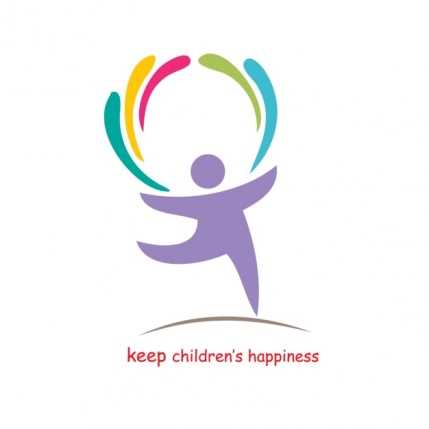 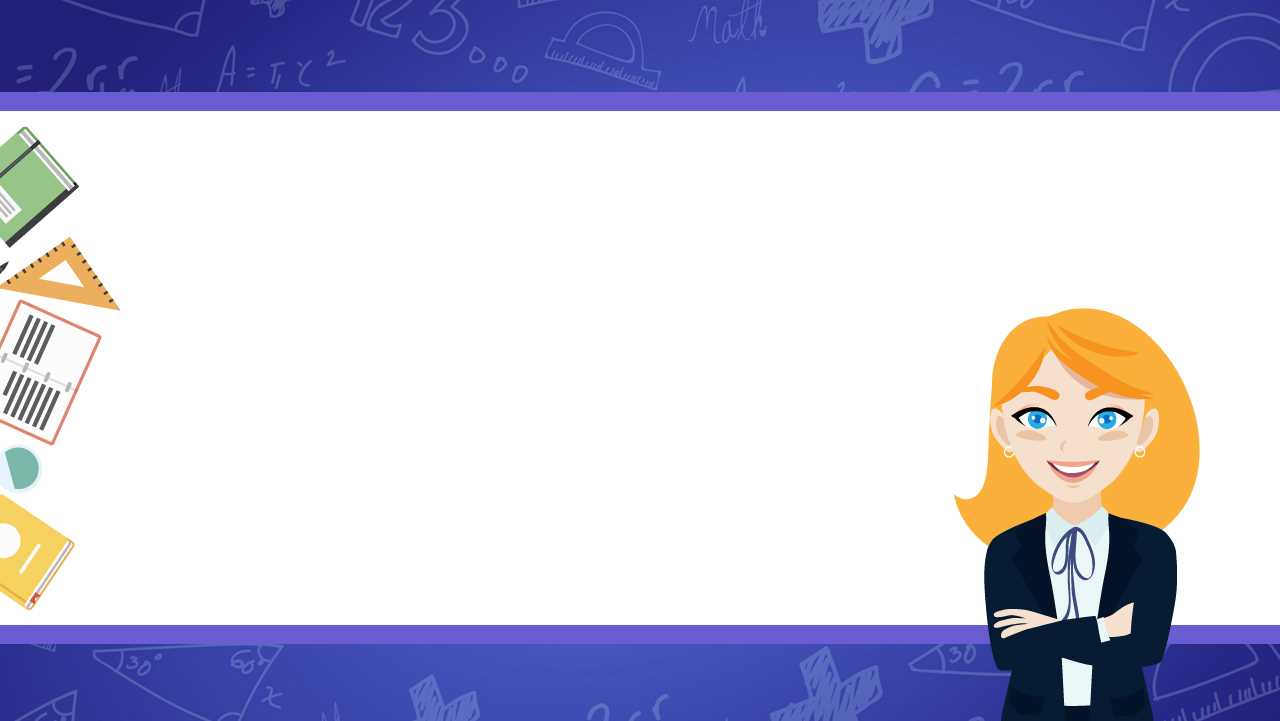 9. Помните: самая главная ценность - здоровье и благополучие ребенка. А это возможно лишь тогда, когда требования, предъявляемые к ребенку, соответствуют его способностям.
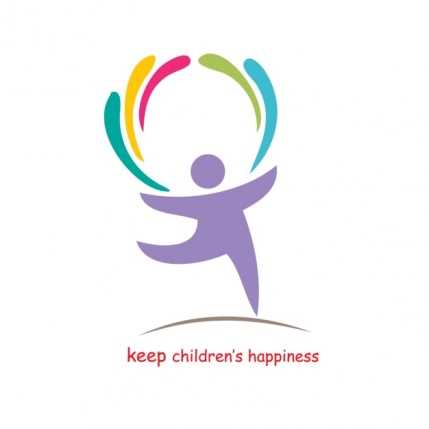 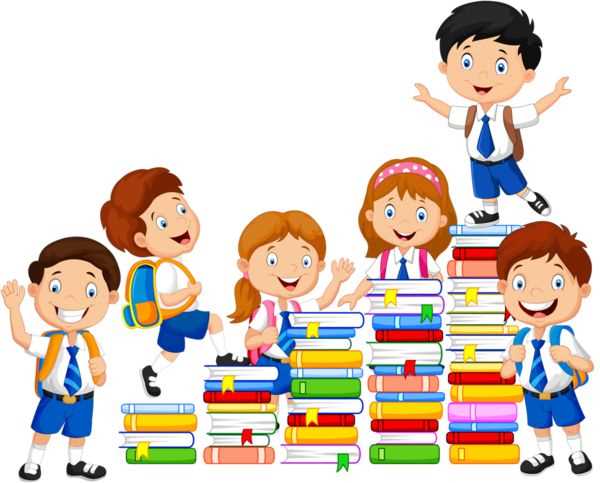 СПАСИБО 
ЗА ВНИМАНИЕ!